Herijking RES
juni
t/m Q3
15 dec
feb
vóór zomer
2023
2023
2023
2024
2024
Stap 6
Stap 1
Stap 2
Stap 3
Stap 4
Stap 5
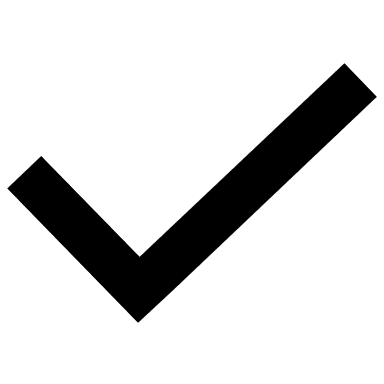 Borging in (omgevings)beleid
Sluitingsdatum aanpassingen zoekgebieden 
(collegebesluit)
Uitgangspunten proces Herijking
(collegebesluit)
Gemeentes passen zoekgebieden aan, schrappen of voegen toe
Concept RES 2.0: aanpassingen in tekst en kaart
Besluitvorming RES 2.0
Obv concretisering, participatie & nieuwe initiatieven
Ambtelijke werk-sessies deelregio
‘Goede gesprek’ BO XL Energieregio 11 oktober
Start schrijfproces (dec/jan)
Raden, Staten, AB informeren
BO XL Energieregio 14 februari
Puntjes op de i
pMIEK
MER & Omgevings-verordening
Omgevingsplannen
Vergunningen
Besluitvorming      Raden/ Staten/ Algemeen Besturen
Concretisering zoekgebieden, participatie en uitvoering blijft doorlopen
[Speaker Notes: Na BO: wijzigingen (nieuwe/aangepaste zoekgebieden) dmv collegebesluit aanmelden voor Herijking bij programma
Toekomstige ontwikkelingen in tekst Herijking aankondigen ('onderzoeksagenda'), later in RES-viewer opnemen (RES 3.0)
Eind 2023/begin 2024: Schrijfproces Herijking/RES 2.0 o.b.v. uitgangpuntennotitie
Feb 2024: Herijking RES in BO XL (haalbaar?)
Medio 2024: lokale besluitvorming Herijking/RES 2.0
Na lokale besluitvorming Herijking: Definitief vastgestelde wijzigingen verwerkt in kaartlaag RES 2.0]